Auditoria de Estados financieros
Norma de Información Financiera C-11Capital Contable
Alumna: 
Karen Ivethe Olivares del Monte
Julio 2022
Contenido
Tema 1. Antecedentes

Tema 2. Objetivo y Alcance de la NIF C-11

Tema 3. Aspectos generales de la norma 

Tema 4. Riesgos que podrían existir en el rubro capital contable de una empresa

Tema 5. Propuesta de procedimientos de auditoria que podrían aplicarse para minimizar los riesgos identificados

Tema 6. Conclusiones
Tema 1
Antecedentes
3
Tema 2
Objetivo y Alcance
Objetivo: 

Establecer las normas de valuación, presentación y revelación de las partidas que integran el capital contable en el estado de situación financiera de las entidades lucrativas.
Alcance:

Las disposiciones de esta NIF son aplicables a las entidades lucrativas (EL) que emiten estados financieros en los términos establecidos por la NIF A-3, Necesidades de los usuarios y objetivos de los estados financieros.

La NIF C-11 no incluye los siguientes temas: 

a) los pagos basados en acciones (NIF D-8);
b) los efectos de la inflación en el capital contable (NIF B-10); y 
c) la presentación de los cambios en los rubros de capital contable (NIF B-4)

Tampoco se encuentra comprendido el reconocimiento del patrimonio en las entidades con propósitos no lucrativos.
4
Aspectos generales
Tema 3
¿Qué es capital contable?
“es el valor residual de los activos de la entidad, una vez deducidos todos sus pasivos”.
Surge por aportaciones de los propietarios, por transacciones y otros eventos o circunstancias que afectan a una entidad.

Desde el punto de vista legal, el capital contable representa para los propietarios de una entidad lucrativa su derecho sobre los activos netos y se ejerce mediante su reembolso o el decreto de dividendos. 

El concepto de capital contable se utiliza para las entidades lucrativas, y el de patrimonio contable para las entidades con propósitos no lucrativos.
Elementos básicos de los Estados Financieros:
Estado de Situación Financiera
activos
pasivos
capital contable o patrimonio contable
5
Aspectos generales
Normas de valuación
Tema 3
La valuación de los instrumentos financieros de capital depende, tanto de cuestiones de sustancia económica como de aspectos legales y contractuales.
De acuerdo con su origen, el capital contable se clasifica en:
Capital contributivo
Capital ganado
El capital ganado incluye los saldos de las utilidades acumuladas, incluyendo las retenidas en reservas de capital, las pérdidas acumuladas y, en su caso, los otros resultados integrales acumulados.
Lo integran las aportaciones de los propietarios recibidas por la entidad y el monto de otros instrumentos financieros emitidos por la entidad que califican como capital. 
Se incluyen también las aportaciones para futuros aumentos de capital, las primas en emisión de acciones y otros instrumentos financieros que por sustancia económica califican como capital.
El capital contribuido debe reconocerse por el valor razonable del monto aportado a la entidad.
Aspectos generales
Tema 3
Normas de valuación
Capital social
Aportaciones en especie
Aportaciones para futuros aumentos de capital
Acciones preferentes
Prima en emisión de acciones y otras primas
Otros instrumentos financieros que en sustancia económica son de capital
Gastos de registro y emisión de acciones
Adquisición de acciones propias
Reembolso de capital y amortización de acciones
Splits y splits inversos
Capital contributivo
Capital contable
Reservas de capital
Dividendos
Absorción de pérdidas por propietarios
Capital ganado
Riesgos que podrían existir en el rubro capital contable de una empresa
Tema 4
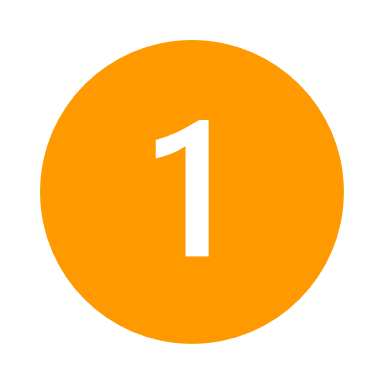 1.1
La presentación de los diferentes conceptos que integran el capital contable debe hacerse en el estado de situación financiera, en el estado de cambios en el capital contable o en las notas a los estados financieros.

Las partidas que integran el capital ganado deben segregarse de acuerdo con su naturaleza, presentando por separado las utilidades acumuladas, las utilidades asignadas a reservas y los otros resultados integrales acumulados.                                                                                     Normas de presentación
1.2
8
Tema 4
Riesgos que podrían existir en el rubro capital contable de una empresa
9
Riesgos que podrían existir en el rubro capital contable de una empresa
Tema 4
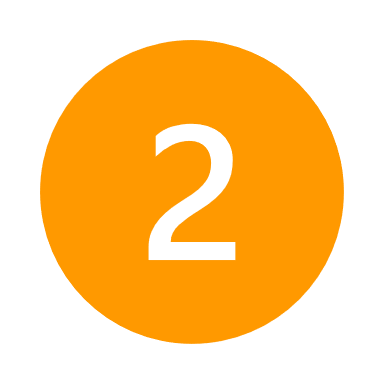 Una entidad debe revelar la siguiente información: 

Por cada clase de acciones: 
una descripción de los títulos representativos del capital social, tales como acciones ordinarias, acciones preferentes, partes sociales, etcétera;
su valor nominal o la mención de que no expresan valor nominal;
el importe acumulado de dividendos por pagar sobre acciones preferentes

b) Restricciones y otras situaciones que afectan al capital contable con motivo de disposiciones legales, acuerdos entre propietarios, contratos de préstamo o de otra índole; 

c) Impuestos a que están sujetas las distribuciones de utilidades y los reembolsos de capital a los propietarios;

d) Una descripción de la naturaleza y propósito de cada reserva de capital;

e) Una descripción de las medidas que los propietarios pretenden tomar cuando las pérdidas acumuladas afecten sustancialmente el monto del capital; 

g) Aportaciones para futuros aumentos de capital, indicando sus principales características, incluyendo el número de acciones a emitir para su conversión a capital social;
2.1
2.2
2.3
2.4
2.5
10
Normas de revelación
Riesgos que podrían existir en el rubro capital contable de una empresa
Tema 4
11
Tema 4
Riesgos que podrían existir en el rubro capital contable de una empresa
12
Riesgos que podrían existir en el rubro capital contable de una empresa
Tema 4
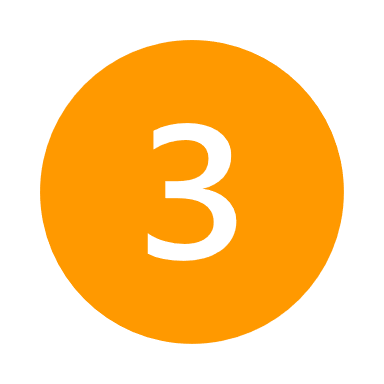 Todas las entidades que por disposición regulatoria o de otra índole deban proporcionar información relativa a sus políticas de administración de capital deben revelar, con base en la información proporcionada a la máxima autoridad en la toma de decisiones de la entidad: 

información cualitativa sobre sus objetivos y políticas que aplica para administrar su capital, que incluya: 
una descripción de lo que administra como capital; 
cuando una entidad está sujeta a requerimientos externos de capital, la naturaleza de esos requerimientos y cómo se incorporan a su administración de capital; 
cómo cumple la entidad con sus objetivos de administración de capital.

b) resumen de datos cuantitativos acerca de lo que la entidad administra como capital;

d) si durante el periodo la entidad ha cumplido con todos los requerimientos externos de capital a los cuales está sujeta; 

e) cuando la entidad no haya cumplido con los requerimientos regulatorios de capital, las consecuencias de esos incumplimientos.
2.1
2.2
13
Riesgos que podrían existir en el rubro capital contable de una empresa
Tema 4
14
Propuesta de procedimientos de auditoria que podrían aplicarse para minimizar los riesgos identificados
Tema 4
Autorizar procedimientos adecuados para el pago de dividendos.
Comprobar que los saldos y movimientos estén de acuerdo con el régimen legal aplicable, los acuerdos de los accionistas y la administración.
Revisar los registros sobre la emisión de los títulos que amparen las partes del capital social.
Generar información oportuna sobre los acuerdos de los accionistas o de los administradores, que afecten las cuentas del capital contable.
Validar riesgos potenciales de la empresa tomando en cuenta las condiciones y características de cada empresa, así como del entorno.
Entrevistas con el Gerente y el responsable directo del cuidado del capital con la finalidad de detectar fallas y conocer los objetivos y metas en la administración del capital.
Obtener el acuerdo de la administración de que reconoce y comprende su responsabilidad para administrar el capital.
15
Propuesta de procedimientos de auditoria que podrían aplicarse para minimizar los riesgos identificados
Tema 4
Identificar riesgos potenciales (causados por factores externos a la empresa –económicos, ambientales, sociales, políticos y tecnológicos- o factores internos –infraestructura, recursos humanos, proceso) y evaluar su impacto a fin de identificar planes de acción que mitiguen los efectos causados por estos. 

Documentar cambios en el plan de acción.
Crear un histórico de los datos cuantitativos acerca de lo que la entidad administra como capital, así como de las principales fallas en las que incurre el sistema responsable de generar dicha información. Y de ser el caso, reconocer la posible conexión entre ellos.
Generar reportes periódicos de información respecto a la  administración del capital contable, ya que ésta debe ser planeada y vigilada permanentemente.
Producir Información sistematizada sobre cifras actualizadas.
16
Propuesta de procedimientos de auditoria que podrían aplicarse para minimizar los riesgos identificados
Tema 4
Seleccionar asesores financieros y legales basándose en su experiencia y requisitos técnicos y legales necesarios.
Aplicar análisis preliminar de indicadores: 
Aplicarse pruebas de solvencia (análisis de razones financieras), tales como Pasivo total a capital contable; Pasivo circulante a capital contable; Pasivo a largo plazo a capital contable; Capital contable a activos totales; etc. Y que estén determinadas sobre cifras tanto históricas como actualizadas, para identificar variaciones y tendencias, así como para juzgar la razonabilidad de este con base en el conocimiento general del negocio y de su entorno.
Tener un registro de las cuentas de aportaciones para futuros aumentos de capital.
Análisis de información interna: estatutos, manuales internos, actas de asamblea, auditorias pasadas, actas del consejo de administración, informes del administrador.
Contar con un Control Interno Contable, que apoye en la emisión de información financiera para evaluar los resultados y tomar decisiones.
17
Tema 6
Conclusiones
El objetivo general de la información financiera es ser útil para la toma de decisiones, en lo que corresponde al capital contable, implementar las propuestas señaladas con anterioridad se infiere contribuirían a: 
Conocer la solvencia de la empresa y su financiamiento.  
Contar con información veraz y oportuna para tomar decisiones y tener informados a los socios o accionistas de su patrimonio, desde un punto de vista financiero y legal. 
Acceder a financiamiento o futuros inversionistas.
Garantizar la continuidad de la empresa.
Tener capacidad para anticipar las amenazas, responder y adaptarse.
Lo referente a control interno ayudará a proteger y generar información contribuye en gran medida a la planeación, permanencia y solución de problemas.
18
Tema 5
Gracias
19